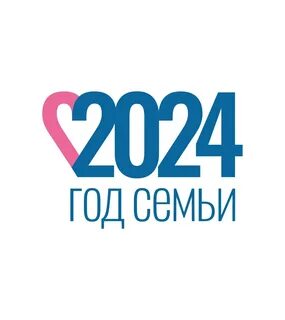 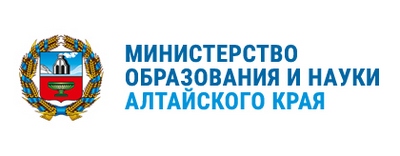 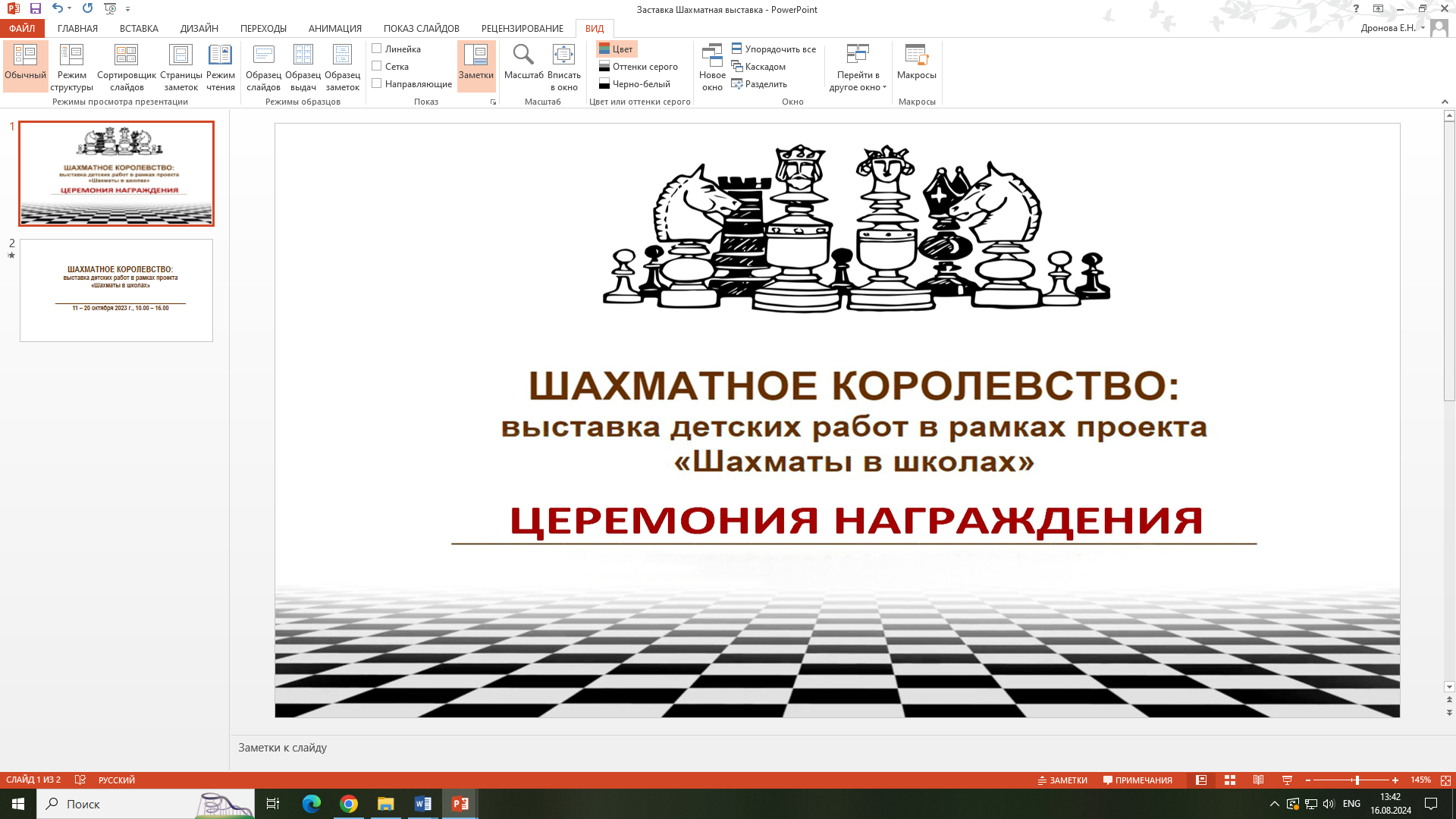 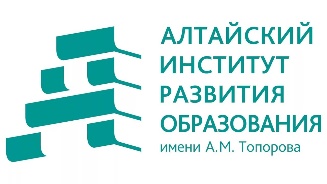 ШАХМАТЫ В ШКОЛАХ:
ОЦЕНКА РЕЗУЛЬТАТИВНОСТИ И ПЕРСПЕКТИВЫ РАЗВИТИЯ

II Всероссийская конференция
___________________________________________
19 – 20 августа, 2024 г., г. Барнаул
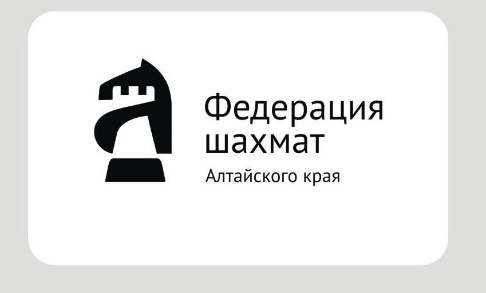 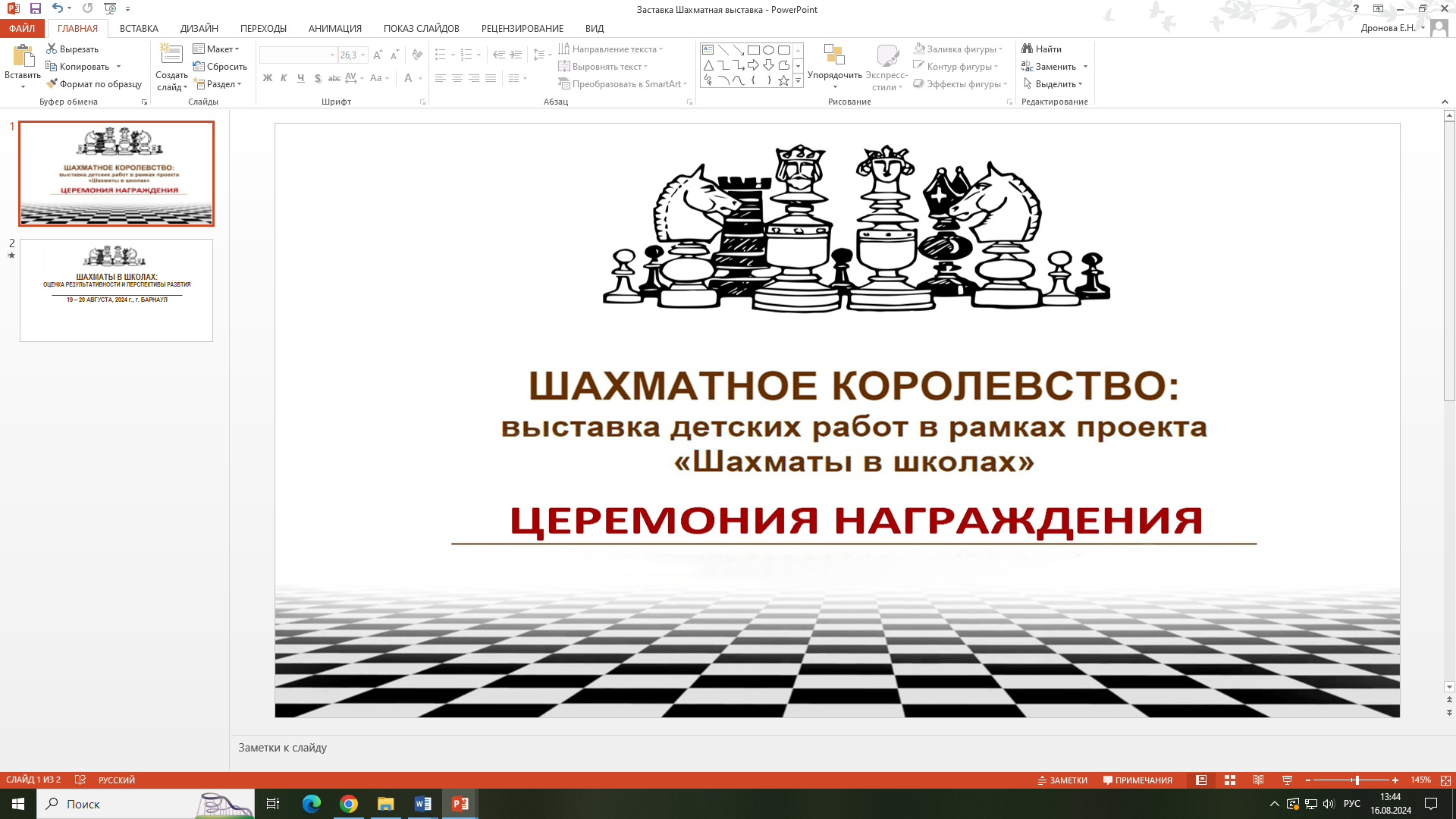 ДЕНЬ 1
10.30 – 12.00, трэк 1 «Шахматы в детском саду»
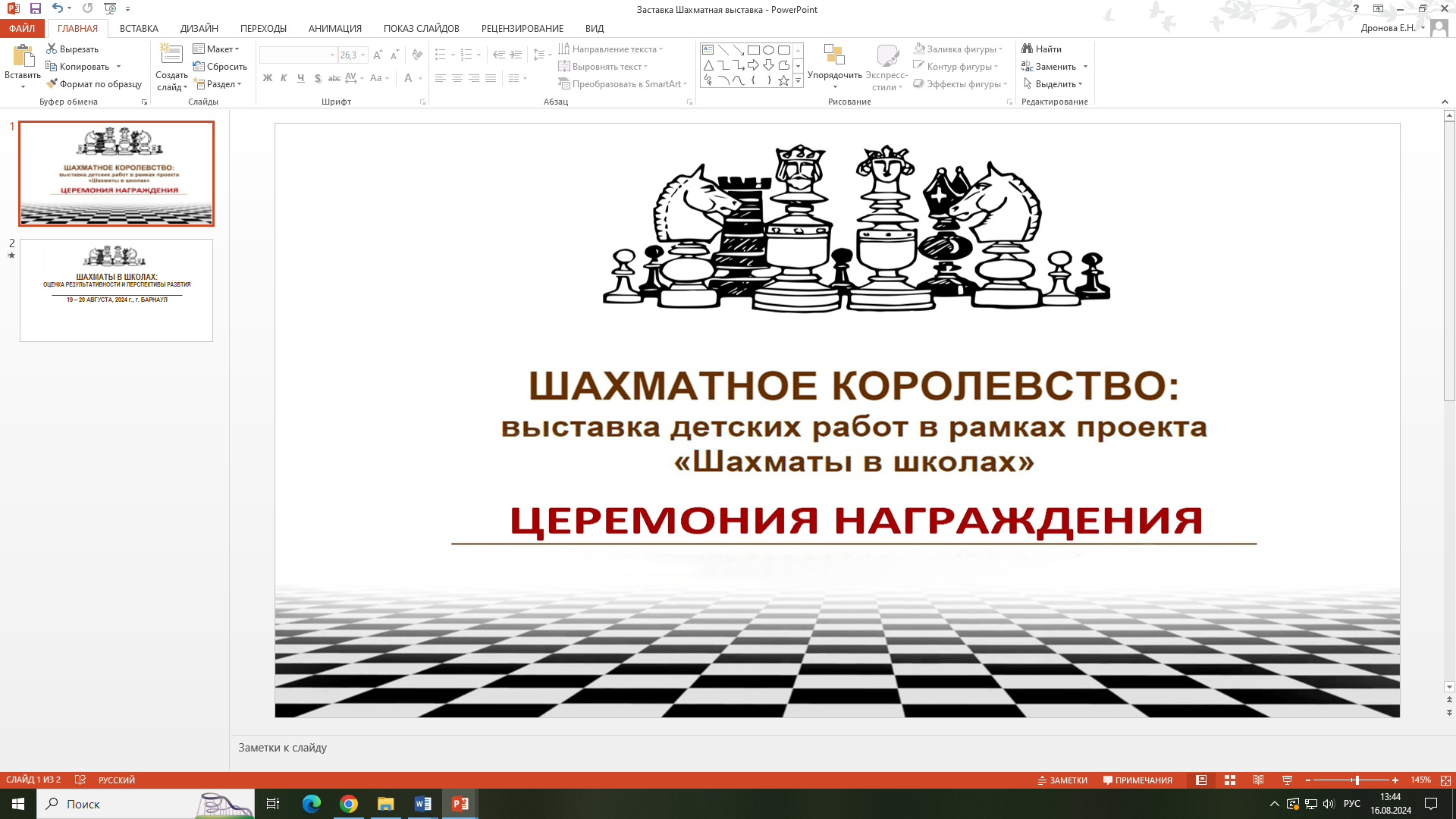 ДЕНЬ 1
12.45 – 13.45, трэк 2 «Шахматы в детском саду»
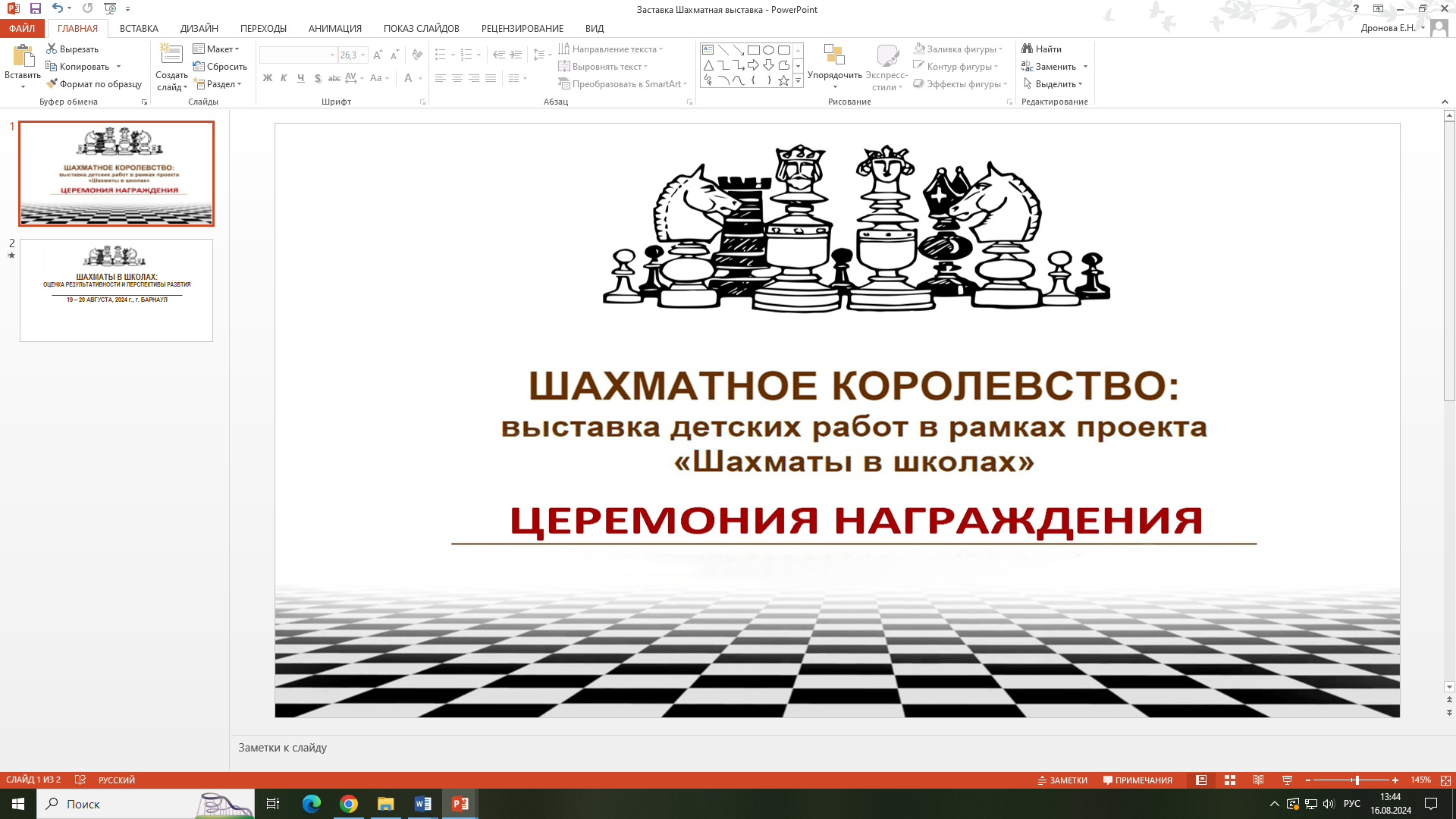 14.05 – 15.45, трэк 3 - 
Телемост «Региональные практики шахматного образования»
ДЕНЬ 1
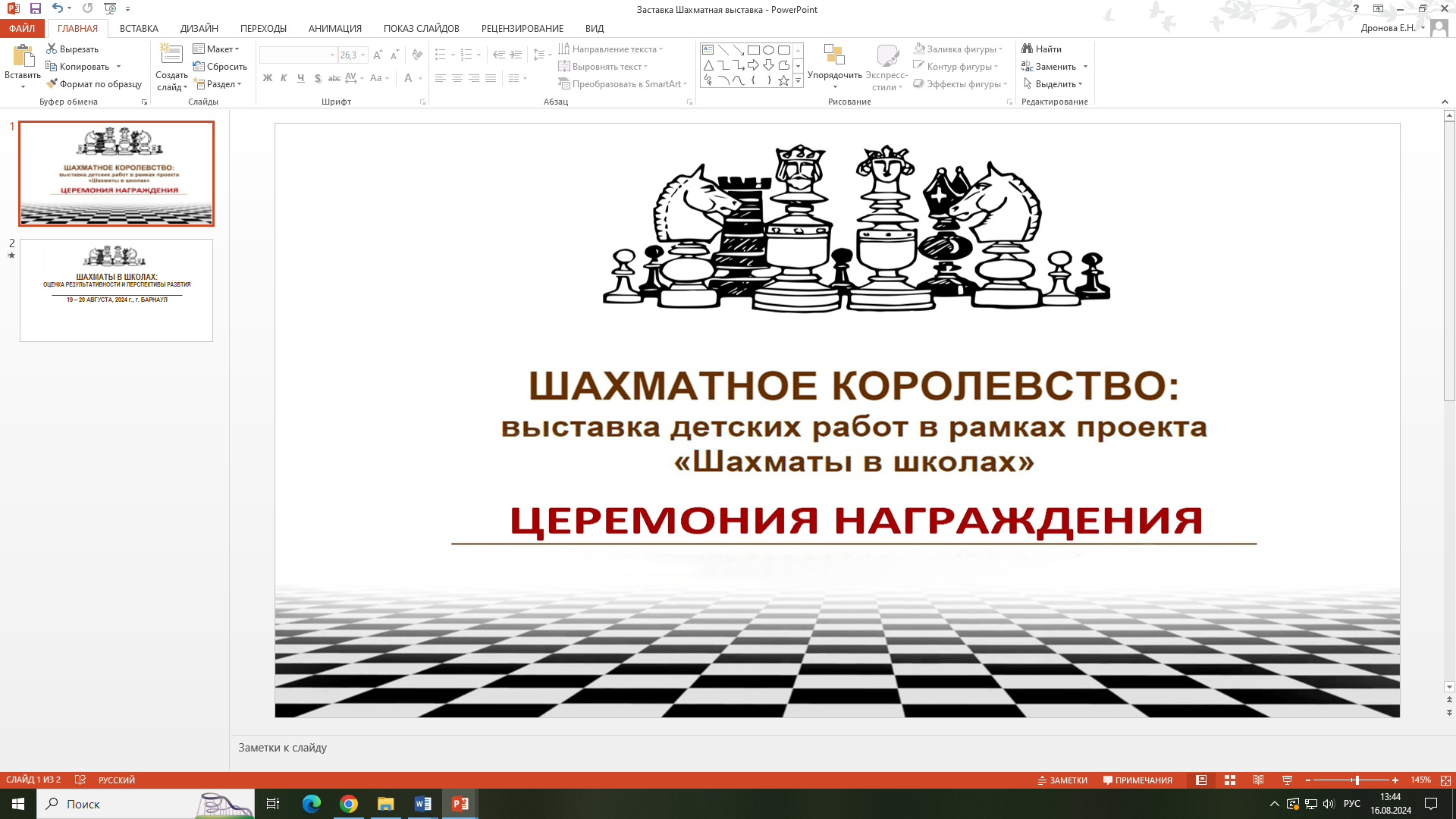 с 16.00 – экскурсионно-образовательная программа в рамках Суперфинала Чемпионата России по шахматам на площадках
г. Барнаула
ДЕНЬ 1
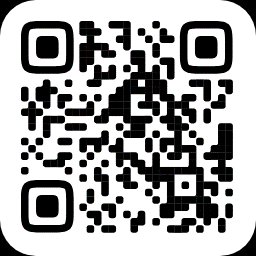 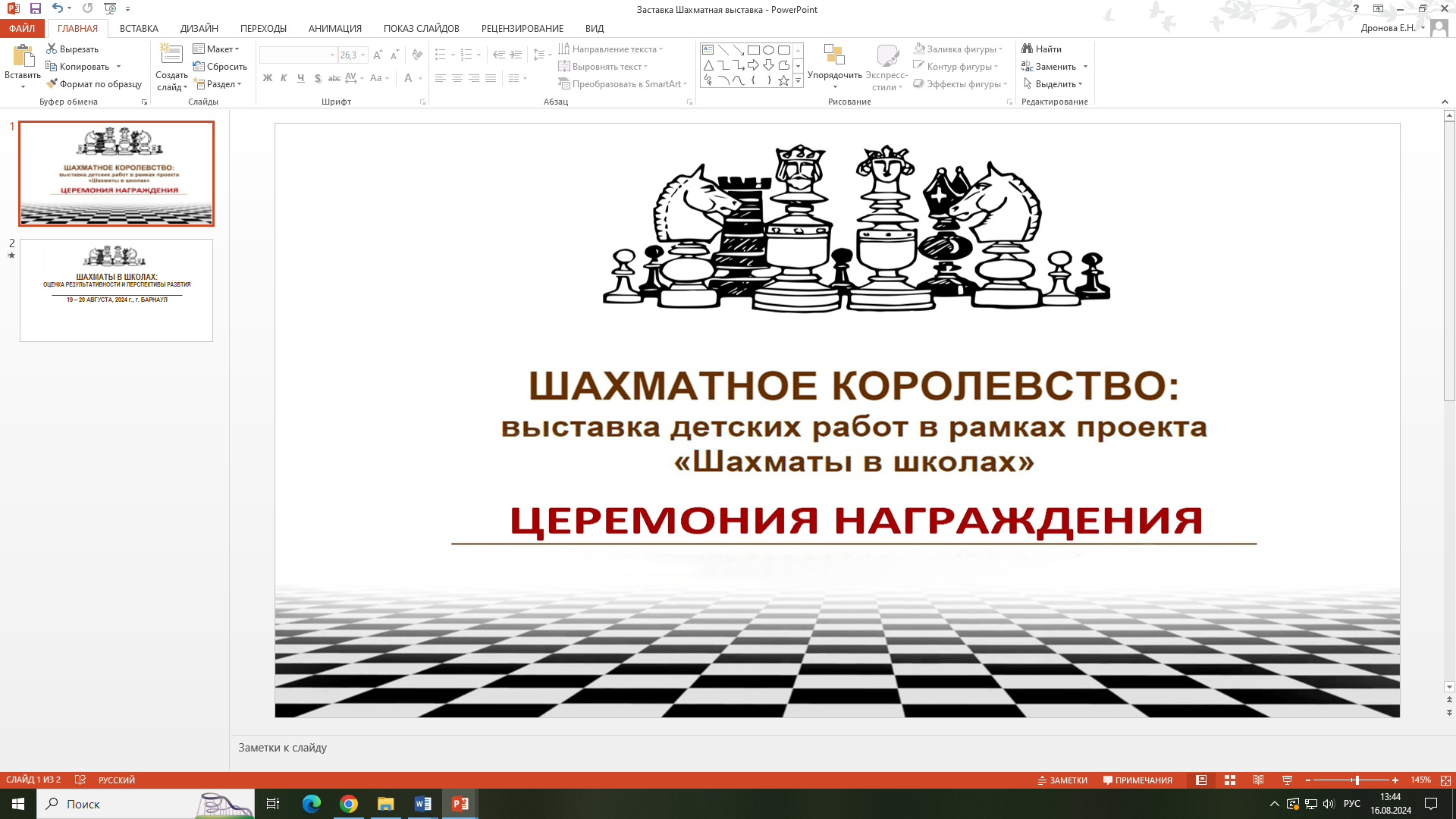 ДЕНЬ 2
10.00 – 12.00 трэк 4 «Шахматы в школах»
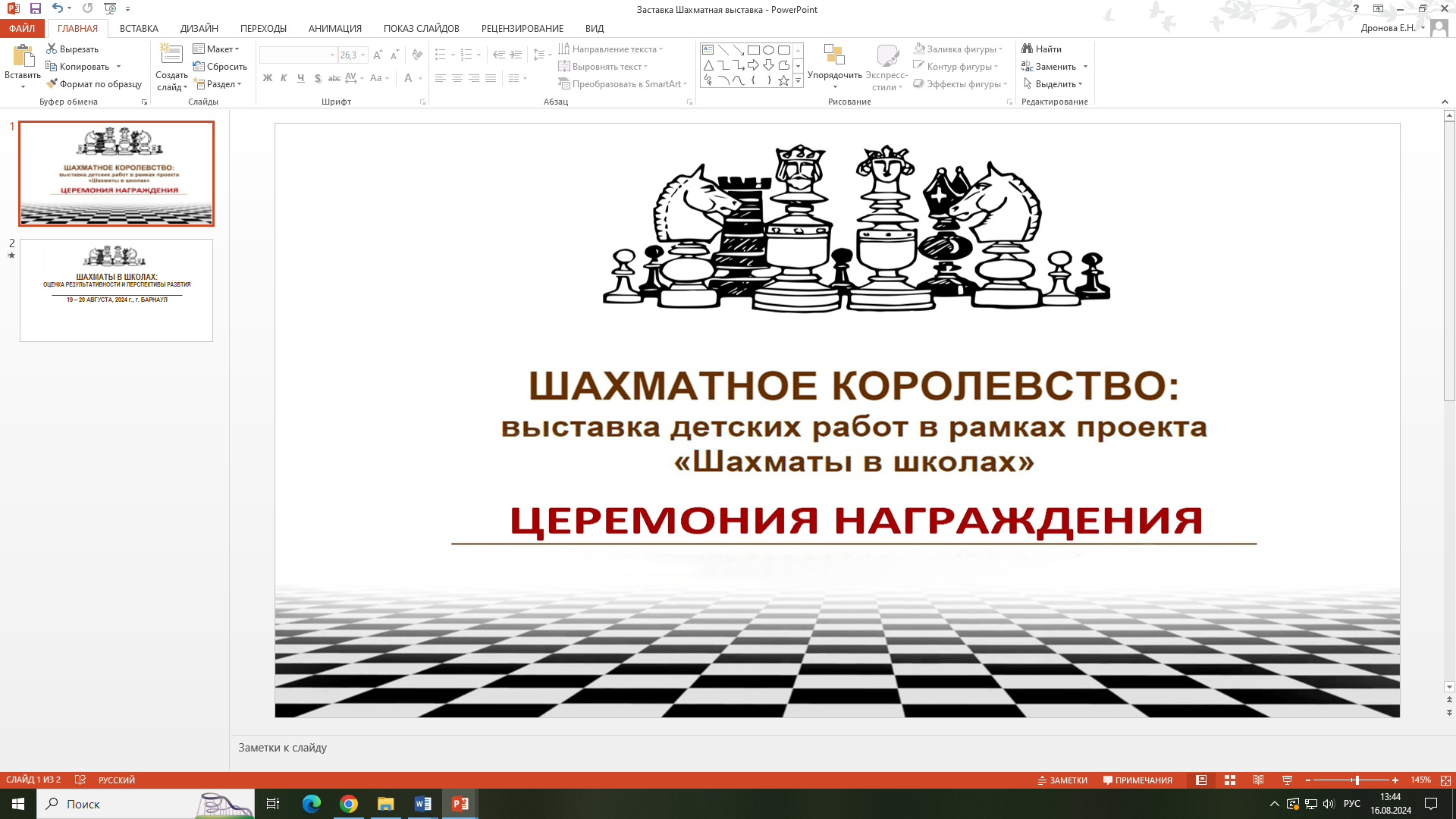 ДЕНЬ 2
12.45 – 13.45 трэк 5 «Шахматная игротека»
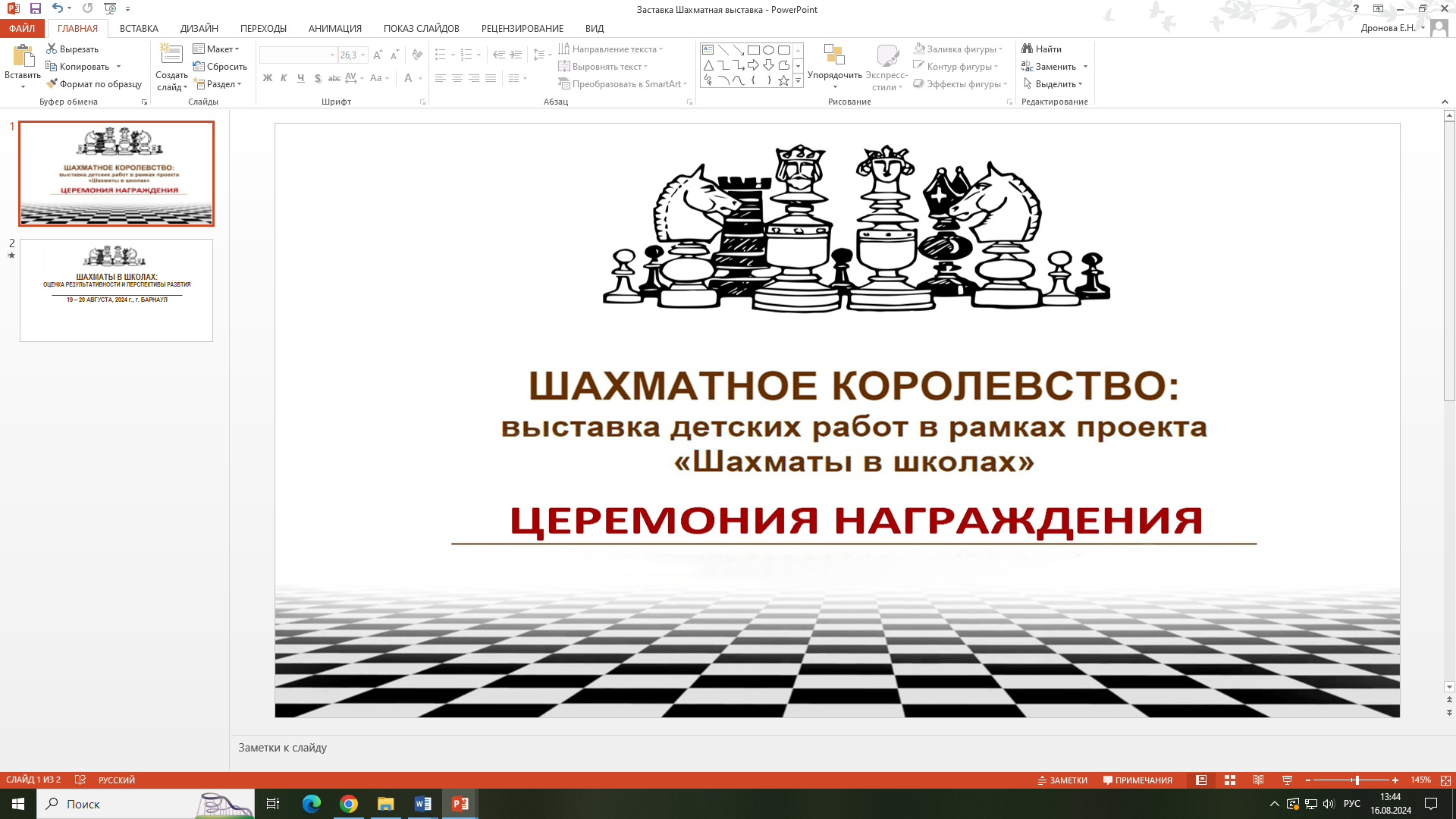 ДЕНЬ 2
14.00 – 15.30 Пленарное заседание
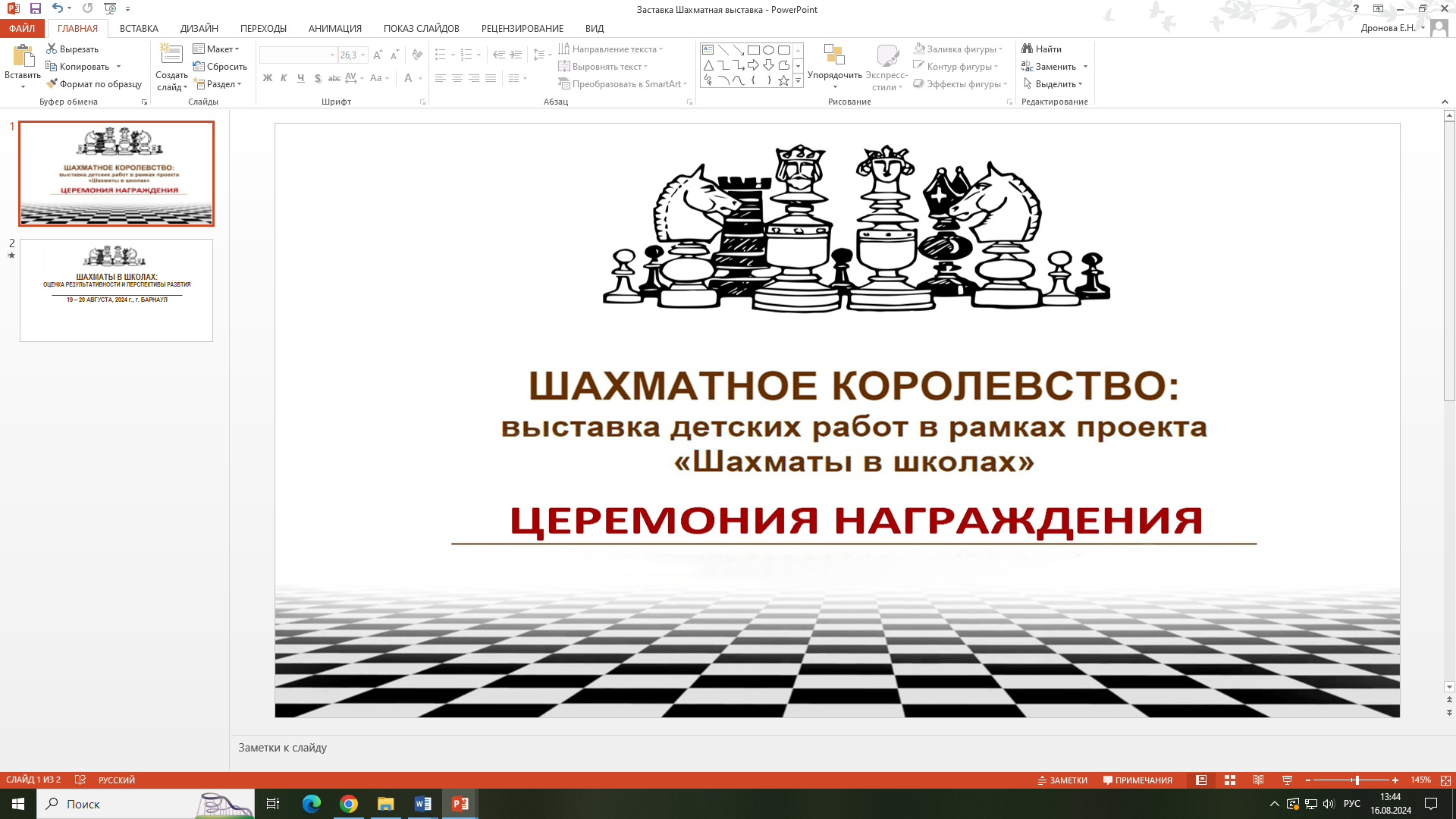 Проблемы
Палитра педагогических идей «Шахматное образование»
(день 1, 2)
Предложения
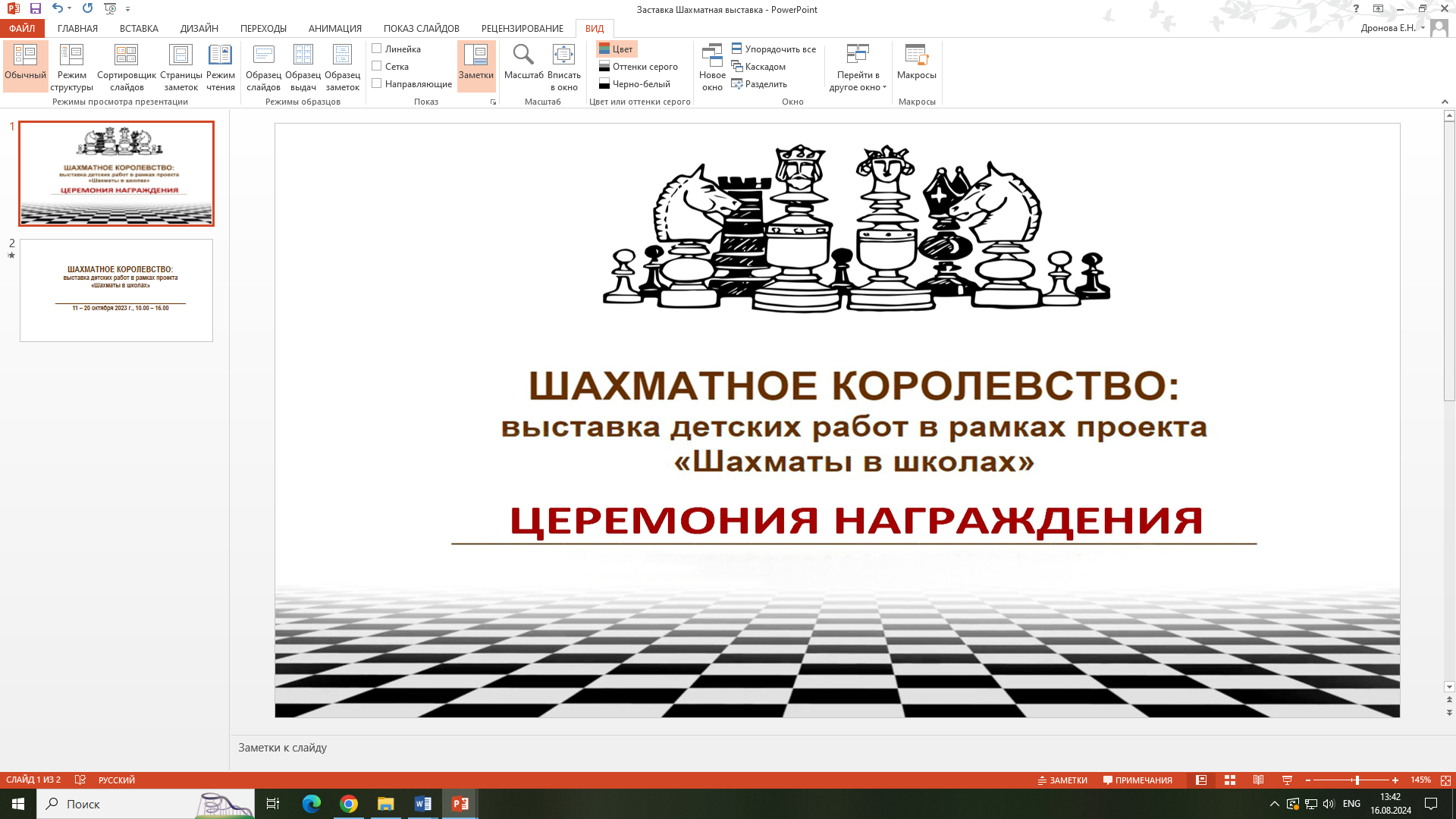 Решения
Пленарное заседание (день 2)
Задачи
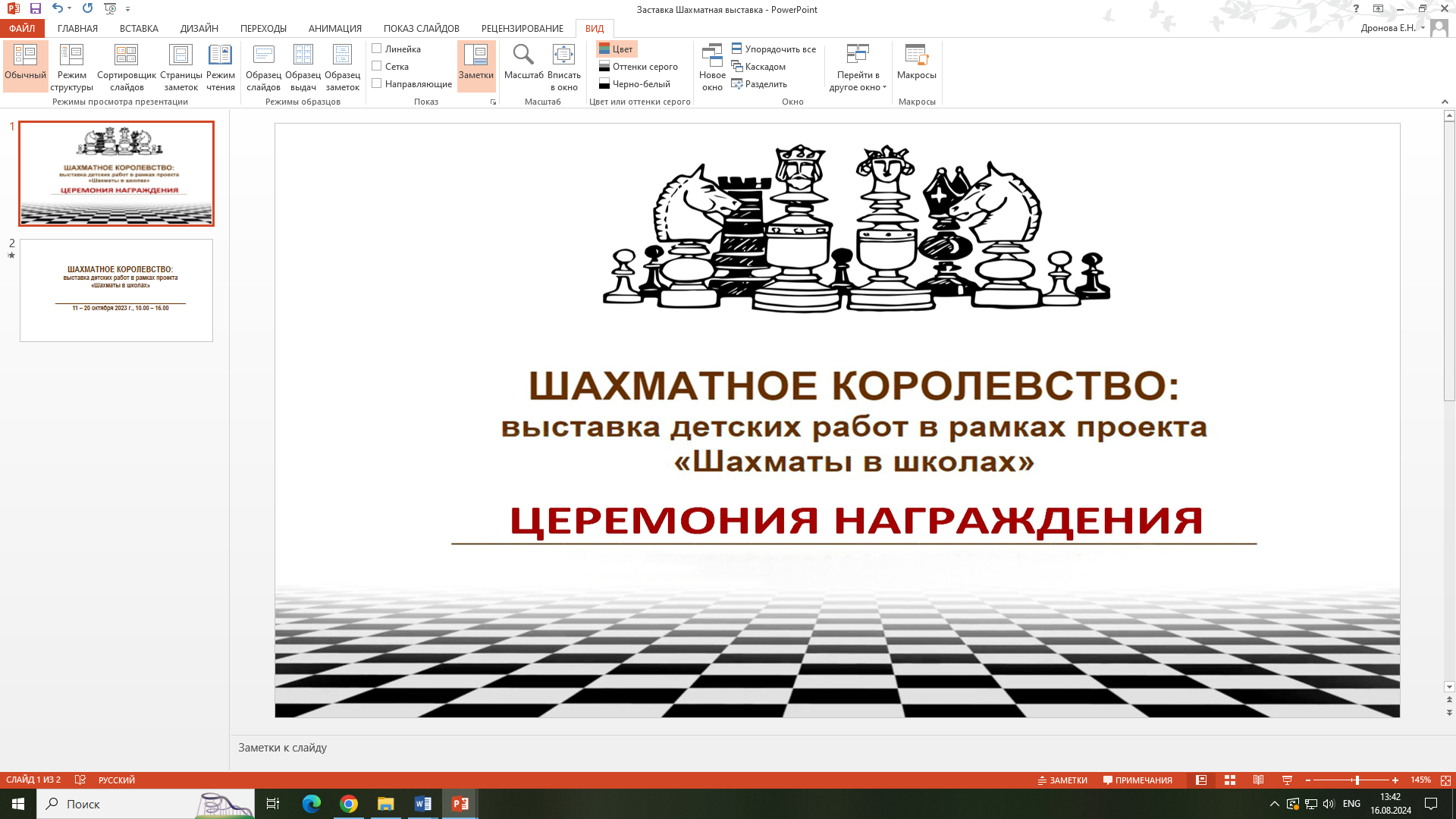 «Мой опыт»
Открытый микрофон. Обсуждение (день 1, 2)
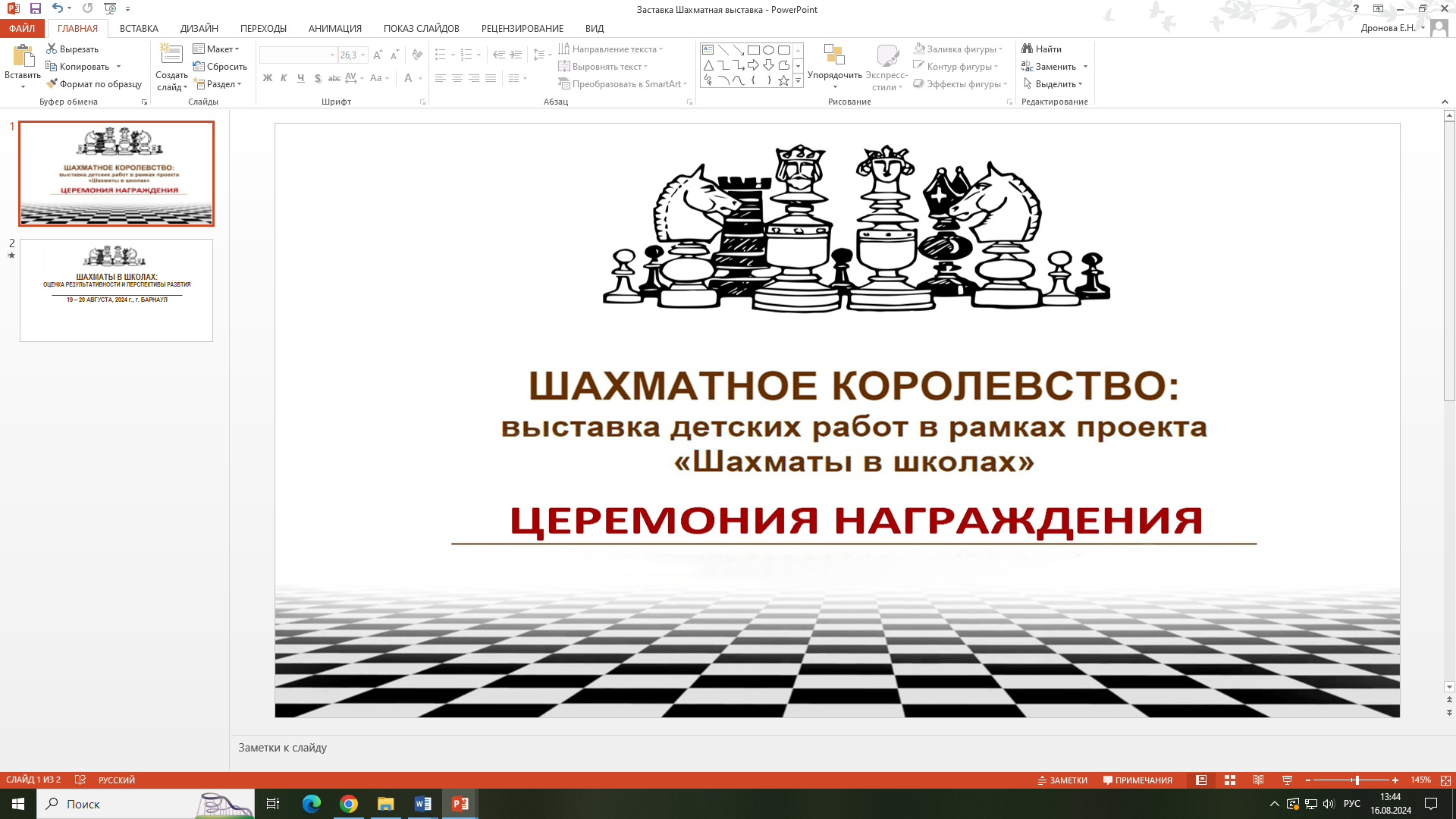 Дискуссия
Взаимодействие участников
Вопросы и ответы
Ценность конструктивного диалога. Критикуя – предлагай!
Ценность времени. Регламент!
Ценность активной профессиональной позиции. Инициативе – зеленый цвет!
Ценность уважения! Правило «СТОП»!
Ценность воспитания! Смыслы – в практику работы!
Оргкомитет (командировочное, сертификат, …) - 312 кабинет, 3 этаж.
Гостиница «Колос». Выселение в 12.00.
Награждение спикеров и участников – пленарная часть.
Сборник конференции – прием материалов до 20.09.2024, asm@iro22.ru
Фото на память. Фотозоны в АИРО.
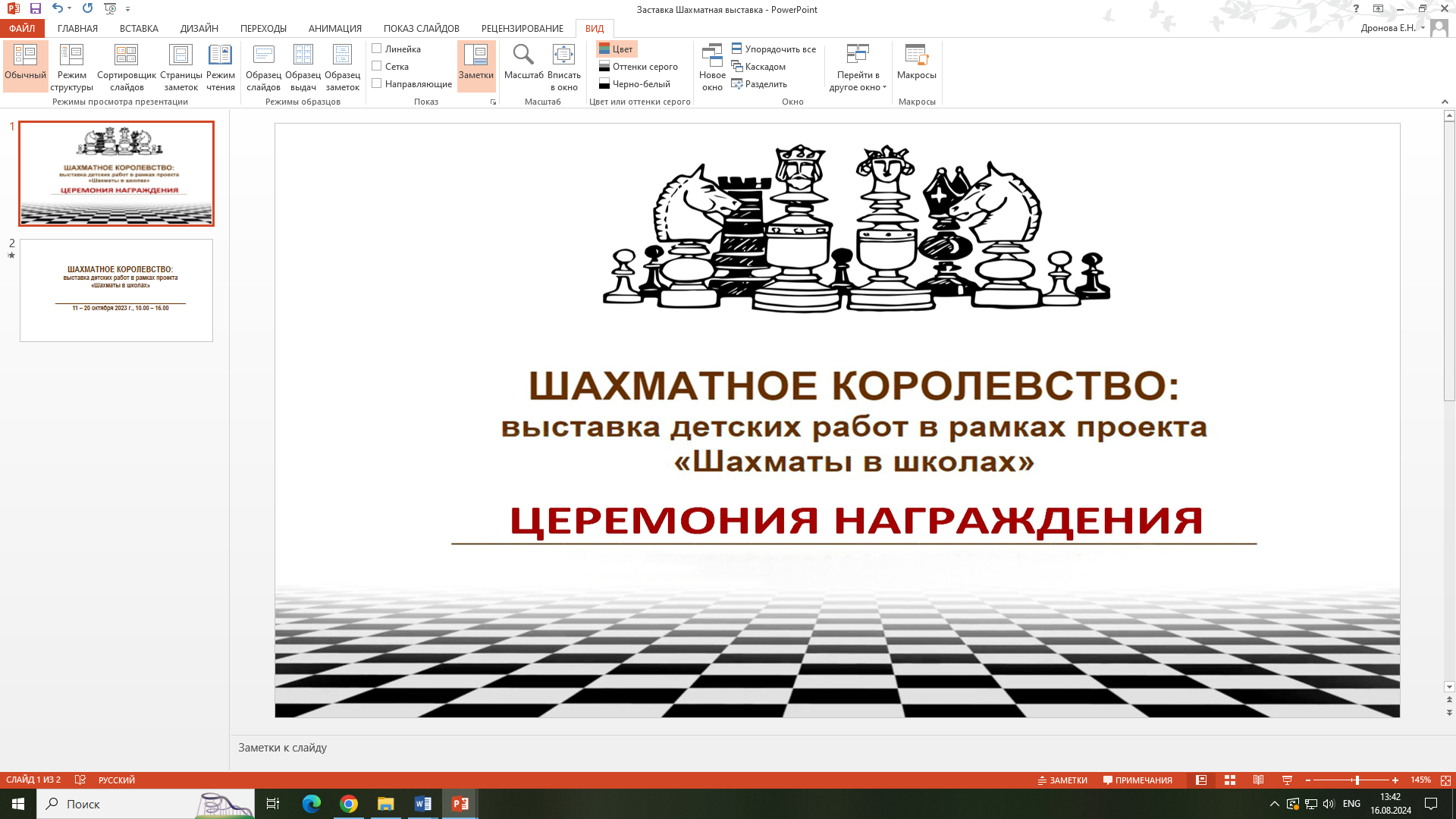 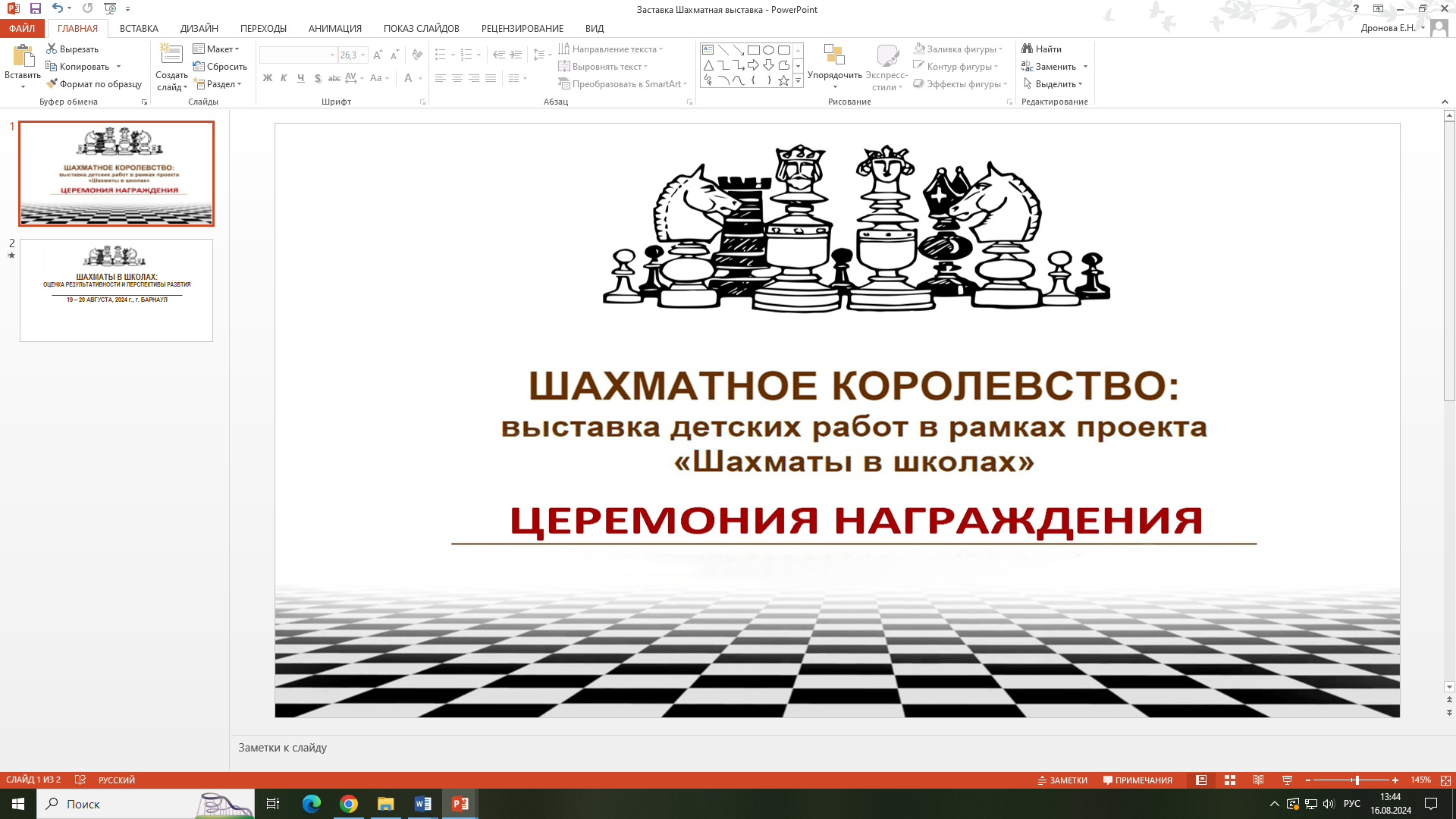 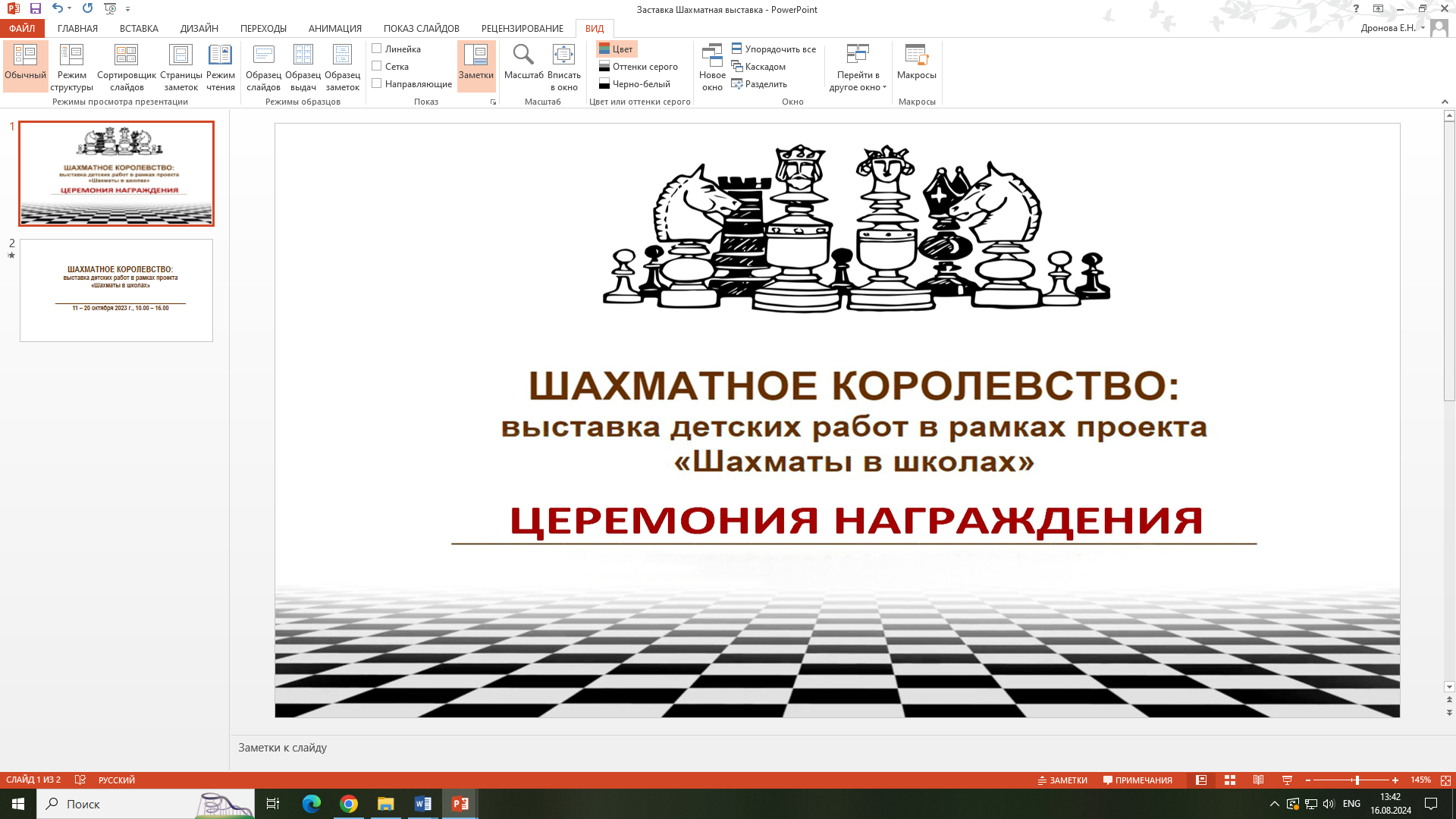 В ДОБРЫЙ ПУТЬ !
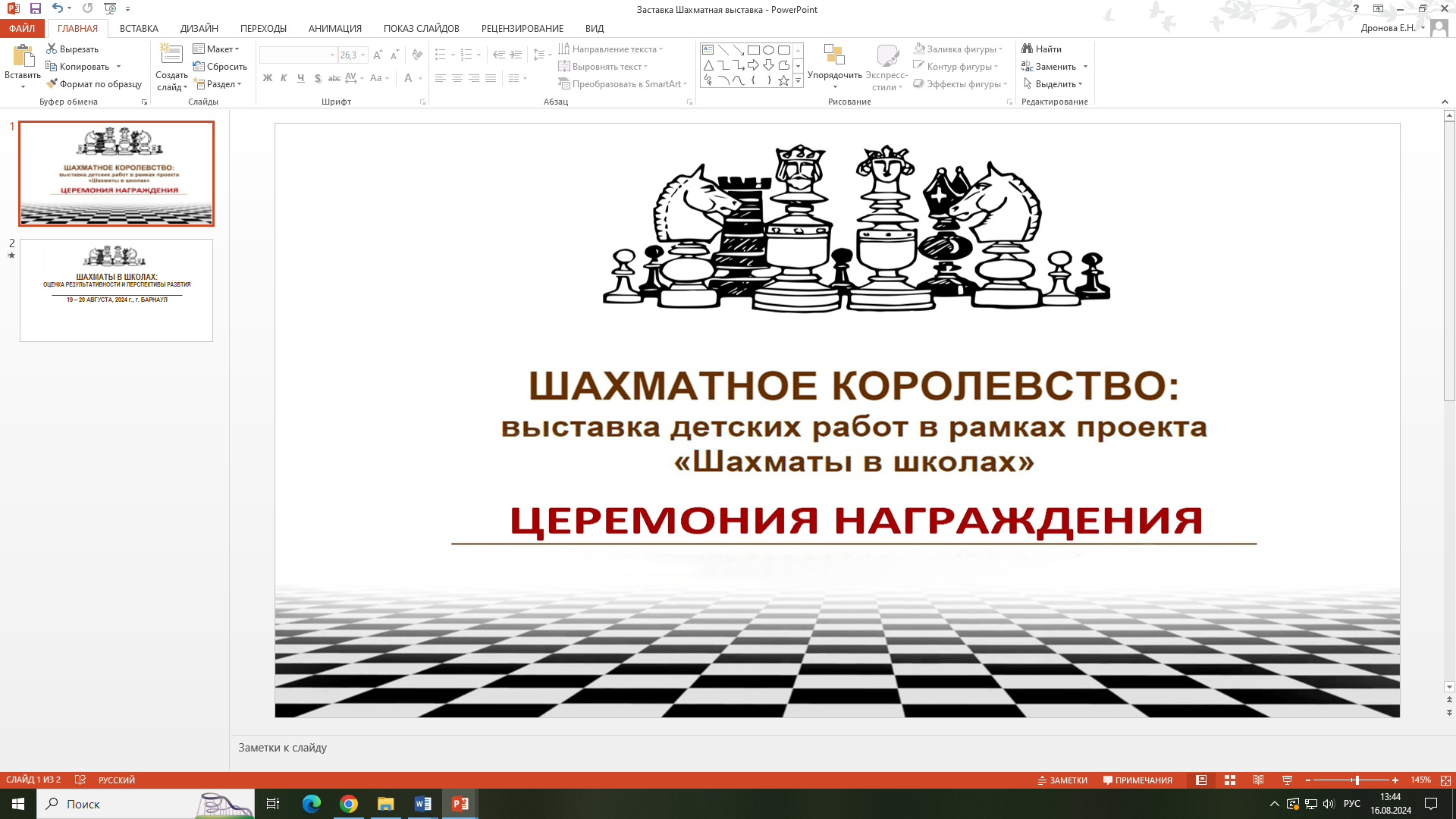